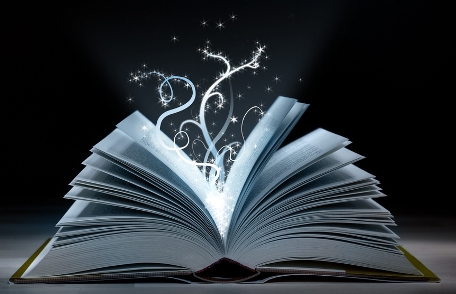 Mémoire M2Métiers de l’Enseignement, de l’Education et de la Formation
Séminaire Education inclusive 3 EI – Année universitaire 2023/2024
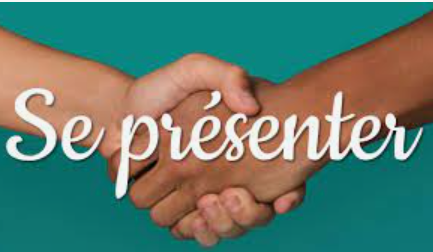 Temps 1Présentation des étudiantes et des étudiants
Tour de table 



Nom-prénom.

Statut : M2 C ou M2 Sopa.

Ecole d’exercice.
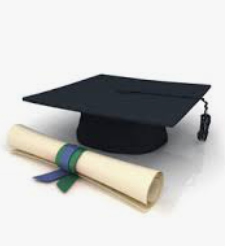 Temps 2Cadrage du séminaire de mémoires
Présentation du séminaire de mémoires
Le Master MEEF comprend une formation « à » et « par » la recherche. 

Cette formation « à » et « par » la recherche se réalise grâce aux séminaires 
d’initiation à la recherche, et grâce à la rédaction d’un mémoire. 

Les séminaires du Master 1 et du Master 2 MEEF vont jouer le rôle de formation
 « par » la recherche. En effet, ils vont permettre de se former à de nouvelles connaissances
 scientifiques par le suivi et la communication de méthodes et de résultats de la recherche. 

Lors du séminaire, l’étudiant / l’étudiante pourra recevoir une aide pour formaliser sa
 problématique, développer son projet et partager ses interrogations ou découvertes.
Le mémoire, élaboré lors des séminaires et supervisé par un directeur, est
 davantage une « formation à » la recherche, puisqu’il implique une expérimentation
 dans un domaine précis. Il s’agit de s’initier à adopter une posture de chercheur. 

L’étudiant / l’étudiante devra produire un mémoire de 
40 à 50 pages, sans compter la bibliographie et les annexes. 

Ce mémoire proposera si possible une expérimentation sur le(s) terrain(s) de stage, 
en lien avec la problématique et analysée de manière approfondie. 
 
Le mémoire sera donc le résultat d’un cheminement, et permettra une prise de distance par rapport
 à la façon dont se constituent les connaissances scientifiques d’une part, ainsi que la manière dont
 elles peuvent être appliquées ou transposées dans des champs professionnels d’autre part.
Les formatrices du Séminaire Education inclusive sont :

Valérie Radawiec : valerie.radawiec@univ-lyon1.fr
Hiba Ghanem : hiba.ghanem@univ-lyon1.fr
Myriam Régent-Kloeckner : myriam.regent-kloeckner@univ-lyon1.fr
Au premier semestre, le séminaire est d’un volume horaire de 15 heures.
 Au deuxième semestre, le séminaire est d’un volume horaire de 15 heures.

Chaque étudiant aura un directeur / une directrice de mémoire, 
qui le suivra tout au long de l’élaboration de son mémoire. 

Ce directeur.trice sera un formateur / une formatrice de l’Equipe Education inclusive.
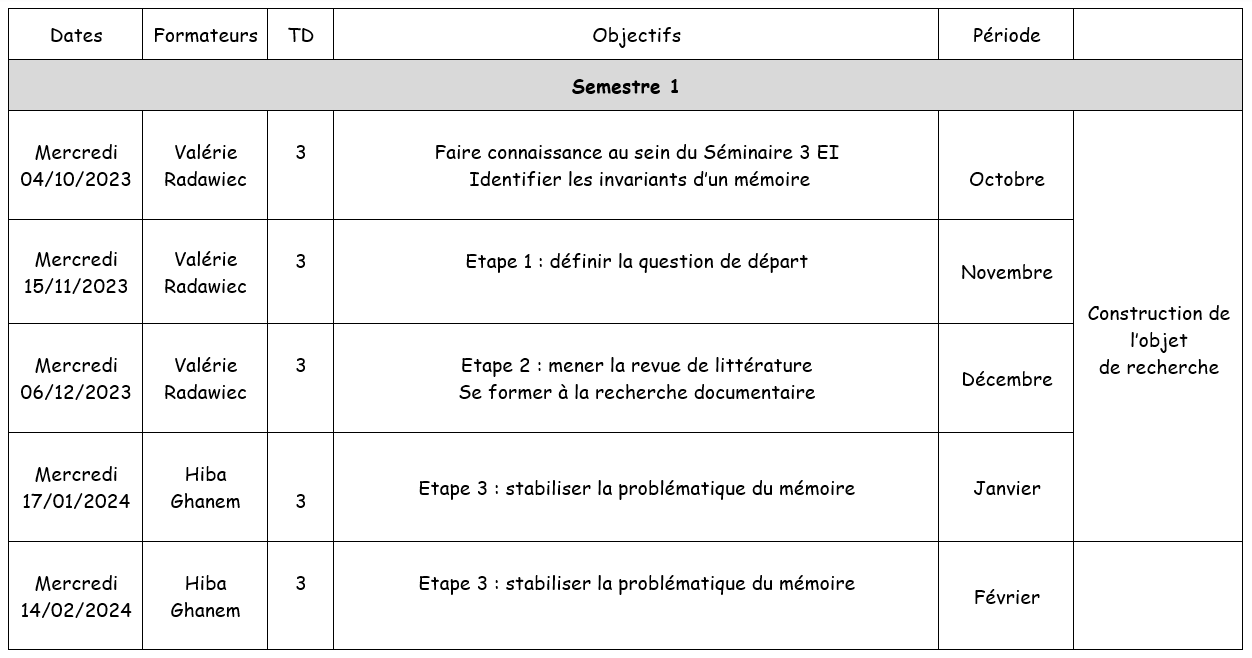 Planning des séminaires Education inclusiveSemestre 1
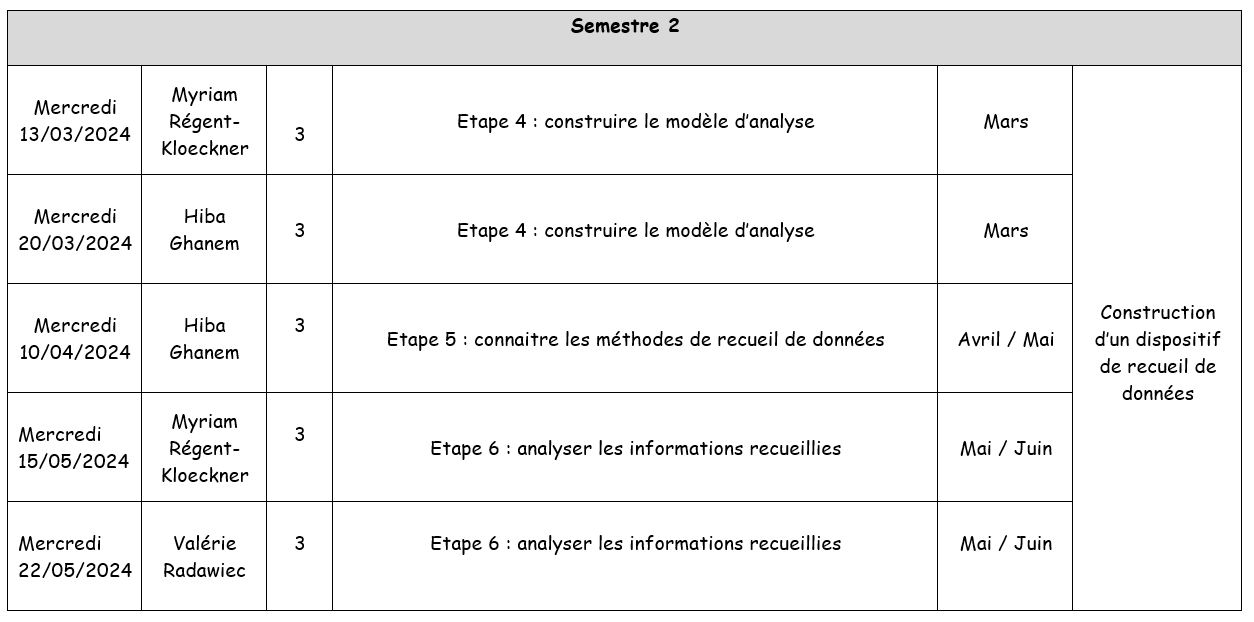 Planning des séminaires Education inclusive

Semestre 2
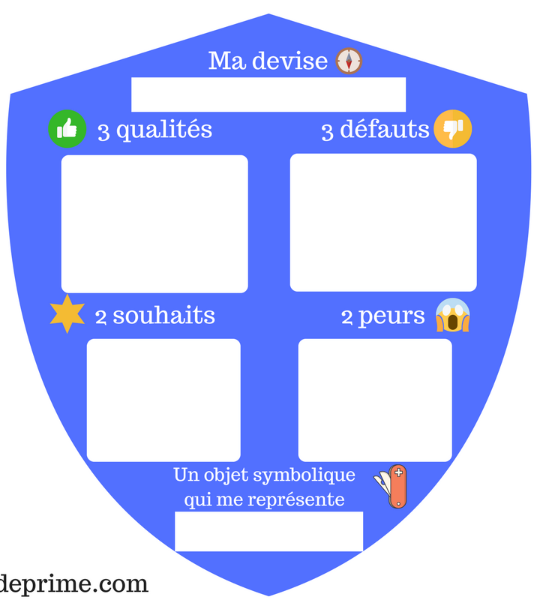 Temps 3 Le blason
Présentation des étudiants / des étudiantes
Consignes de travail 


Réalisation d’un blason : 

Mes motivations pour suivre le Séminaire Education inclusive.

Mes attentes et mes craintes concernant le Séminaire et le Mémoire.

 Les questions que je me pose au sujet du Séminaire et du Mémoire.
Présentation des blasons en groupes
Consignes de travail :



Chaque étudiant / étudiante présente son blason au groupe.

Le groupe identifie les points communs dans les blasons. 

Chaque groupe restitue collectivement les points communs dans les blasons.
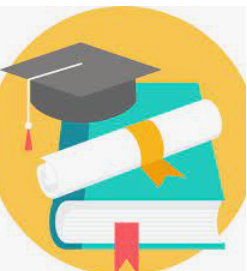 Temps 4La structuration du mémoire
Consignes de travail :

A deux étudiants / étudiantes, lire les différents sommaires des mémoires.
Par groupes de 3 étudiants / étudiantes, identifier
 les invariants concernant la structure du mémoire.
Mise en commun collective des invariants de la structure du mémoire.
Le mémoire de Master MEEF
Le mémoire ne peut pas être un rapport de stage,
 ni le résumé d’une narration de la pratique.

Il doit donc témoigner d’une démarche 
d’initiation à une méthode de recherche.

 Le mémoire de Master Métiers de 
l’Enseignement, de l’Education et de la Formation,
 peut s’articuler autour de la structure suivante.
Le sommaire
Le sommaire détaillé reprend la 
pagination du corps du mémoire.


Le sommaire doit rendre lisible
 la structuration retenue.
L’introduction
Elle présente le thème de recherche, ainsi que le
 contexte général dans lequel s’inscrit le sujet de l’étude. 

L’introduction pose clairement la problématique
 et la ou les hypothèse(s) de recherche. 

Elle annonce la manière dont les hypothèses vont être évaluées.
La partie Etat de la littérature
Le contexte théorique (ou revue de littérature) vise 
spécifiquement à indiquer comment les études antérieures 
ont tenté de répondre à vos questions de recherche.

Il faut non seulement présenter les arguments en faveur 
de vos futures hypothèses, mais aussi les controverses
 qui justifient l’emploi d’une démarche de recherche.
La partie Méthodologie
Il convient de montrer en quoi votre méthodologie
va vous permettre d’atteindre votre objectif. 

1. Méthode de recueil des données.

 Il est nécessaire de décrire comment ont été sélectionnés les sujets, préciser
 s’ils sont représentatifs d’une population à partir de laquelle on peut effectuer 
une généralisation, et décrire leurs caractéristiques pour permettre au lecteur
 de bien saisir si celles-ci peuvent limiter les interprétations des résultats obtenus.
La recherche en éducation concerne des sujets humains, ce qui implique
 le respect de considérations éthiques : la confidentialité ; l’obtention du 
consentement éclairé ; la transmission possible des résultats aux participants.

Les recherches reposent sur divers outils pour réaliser le recueil 
des données : grille d’observation,  questionnaire, guide d’entretien… 

Il faut penser à indiquer la nature ainsi que les
 caractéristiques des outils méthodologiques utilisés.

Dans cette partie, il convient de décrire les étapes de réalisation du projet. 
Par exemple, indiquer le déroulement des séances concernant l’expérimentation.
2) Analyse des données.


Pour chacune des hypothèses de recherche, il faut 
indiquer comment les données seront analysées. 

Dans le cas d’une analyse qualitative, il faut bien
 identifier la méthode d’analyse des données et en expliquer
 les étapes, notamment celles de votre catégorisation. 

Dans le cas d’une méthode d’analyse quantitative, il est
 important d’indiquer la méthode d’analyse statistique retenue,
 ainsi que les choix qui sont faits quant à son application.
La partie Résultats et Analyse
La partie Résultats est descriptive, elle s’appuie éventuellement
 sur des statistiques qui doivent alors être explicités. 

Les résultats respectent l’ordre d’émission des hypothèses. Ils 
peuvent être mis en valeur par quelques représentations graphiques. 

La partie Analyse permet d’interpréter les résultats obtenus.

  Il convient de constater si les résultats observés 
correspondent aux résultats attendus par hypothèse.
La partie Discussion des résultats
Elle permet de mettre en relation les résultats obtenus dans cette
 recherche avec ceux qui ont été présentés dans la revue de littérature. 

La discussion doit remplir les fonctions suivantes :

répondre de façon synthétique à la question de départ ; 
préciser dans quelle mesure la ou les hypothèse(s) est / sont validée(s) ou invalidée(s) ; 
exposer les limites théoriques et méthodologiques de votre travail ;
dégager de nouvelles perspectives de travail et de réflexion.
La partie Conclusion et perspectives
La partie Conclusion et perspectives doit permettre :

de répondre de façon synthétique à la question de départ ; 
d’indiquer les apports de cette recherche à la pratique professionnelle ; 
de dégager de nouvelles perspectives de travail et de réflexion.

Il faut bien conclure, même si la réflexion continue.
La partie Bibliographie
Il est judicieux de rédiger cette partie au fur et à mesure de
 l’écriture du mémoire, selon les règles en vigueur (normes APA). 

Cette partie reprend les ouvrages, articles, sites internet,
 auxquels il est fait référence dans le mémoire. 

Toute référence citée dans le texte doit impérativement figurer
 dans la liste des références bibliographiques ou sitographiques. 

Réciproquement, toute référence présente dans cette 
partie doit être citée au moins une fois dans le texte.
La partie Annexes
La partie Annexes compile tout ce qui permet 
d’éclairer le lecteur de façon complémentaire. 

Le nombre de pages de la partie Annexes ne doit 
pas excéder le nombre de pages du mémoire.

Les annexes font l’objet d’un sommaire paginé.
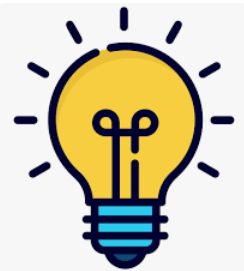 Temps 5 Premières réflexions autour du mémoire
La fiche émergence 1
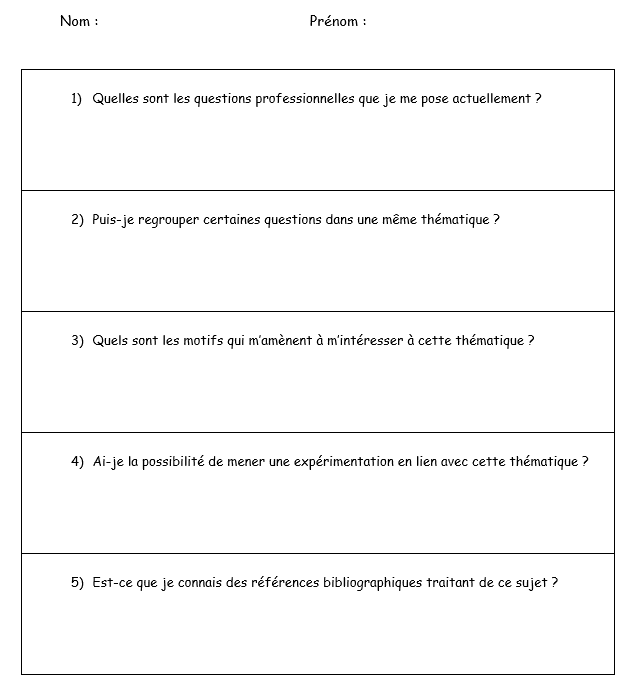 Consigne de travail :


Compléter la fiche

 émergence 1
Tour de table
Présentation de la ou des thématique(s) retenue.s. par chaque étudiant / étudiante.

Orientations bibliographiques en fonction des sujets choisis.

Réponses aux questions des étudiants / étudiantes restées en suspens.